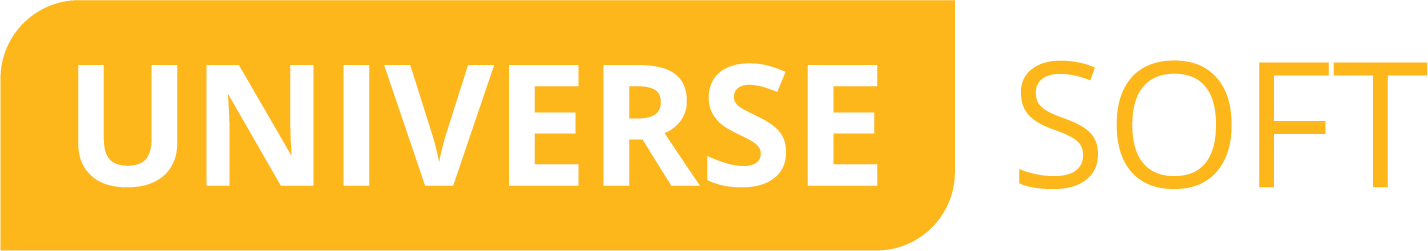 Как частной клинике соответствовать законодательству, используя МИС
Бученков Евгений
Директор по развитию «Юниверс-Софт»
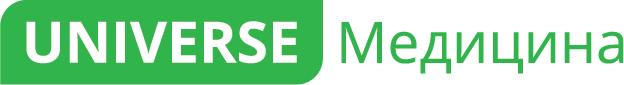 18 ЛЕТ
Работаем с индустрией здоровья
350+
Клиник используют нашу программу
95%
Клиентов обращаются к нам повторно
2
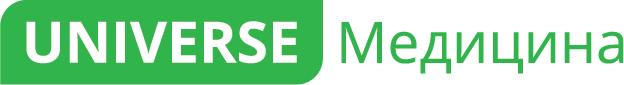 Нам доверяют
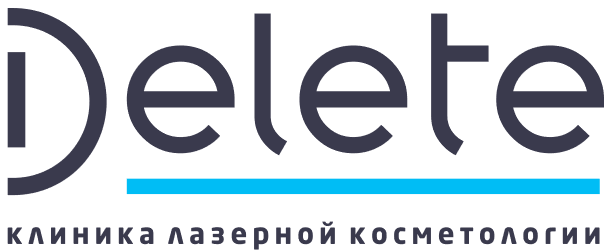 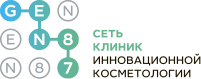 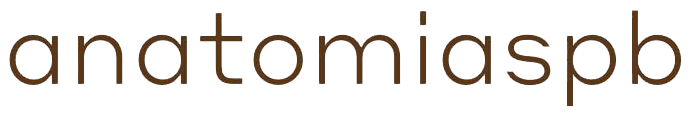 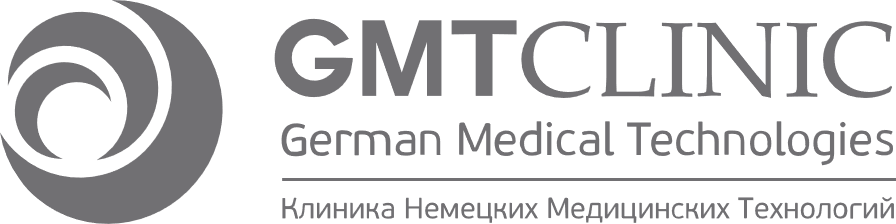 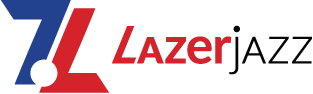 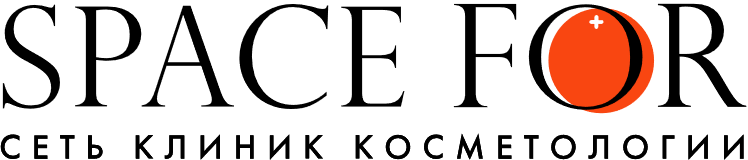 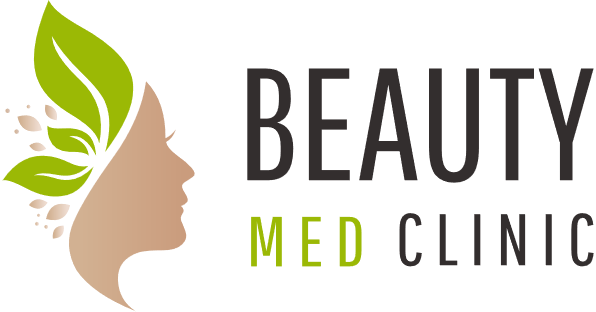 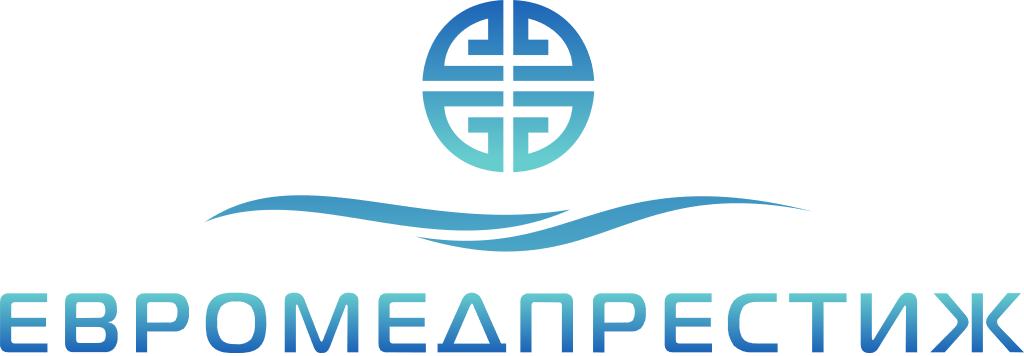 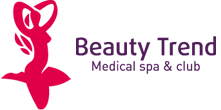 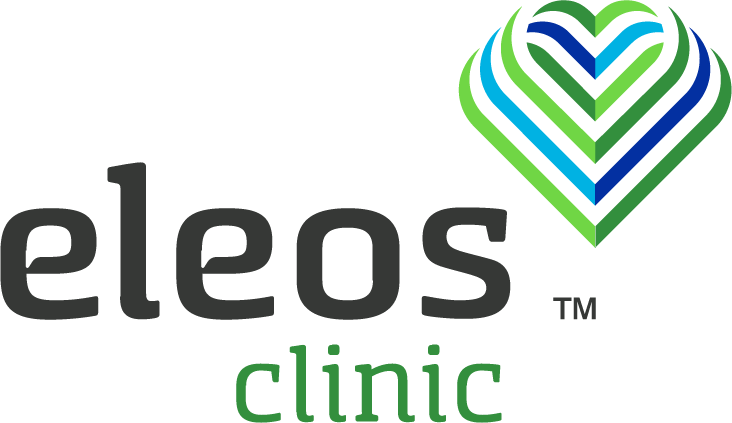 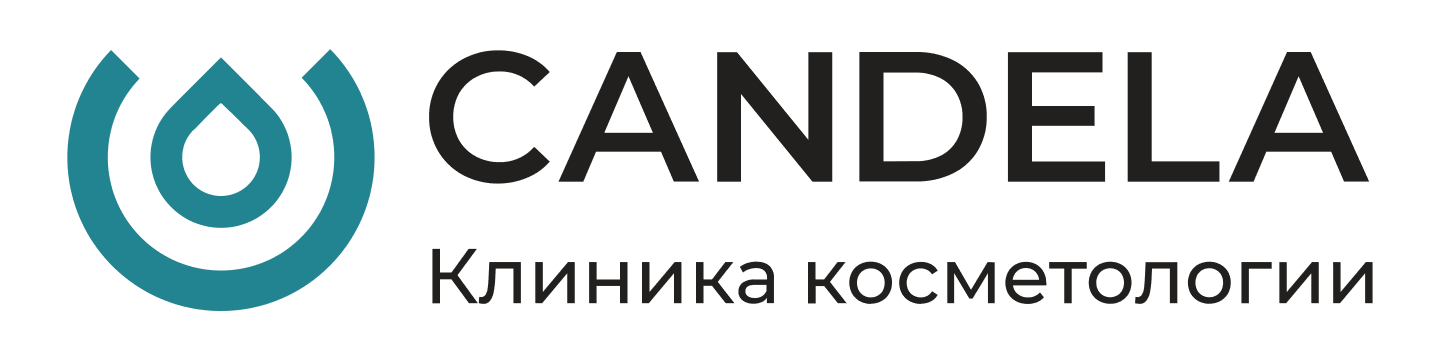 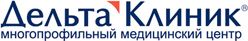 3
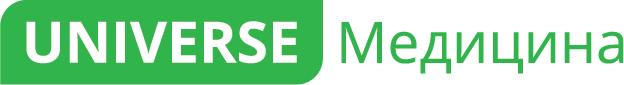 Задачи автоматизации
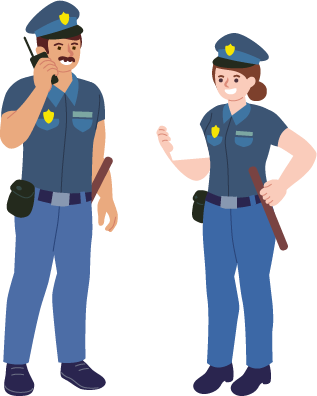 Коммуникации
с клиентами
Внутренний
учет
Требования
законодательства
Учет и ведение пациентов (ЭМК)
Управление персоналом
Расчет заработной платы
Учет препаратов
Складской учет
Финансовый учет
Отчетность и аналитика
Использование онлайн касс
ЭЦП врача
Работа с маркированными товарами (МДЛП)
Единая государственная информационная система в сфере здравоохранения
Учет всех телефонных звонков
Интеграция с IP-телефонией
Сервис онлайн записи
Лидогенерация
Электронные карты Wallet
Лояльность
4
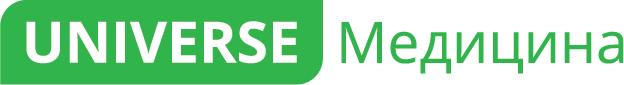 Что выбрать клинике?CRM или МИС?
CRM
Система управления взаимоотношениями с клиентами — ПО, предназначенное для автоматизации взаимодействия с клиентами/пациентами. В первую очередь для повышения уровня продаж и оптимизации маркетинга
МИС
ПО для автоматизированного документооборота, которое помогает эффективно выстраивать работу с пациентами, вести оперативный учёт по складу и сотрудникам, контролировать административные и финансовые вопросы.
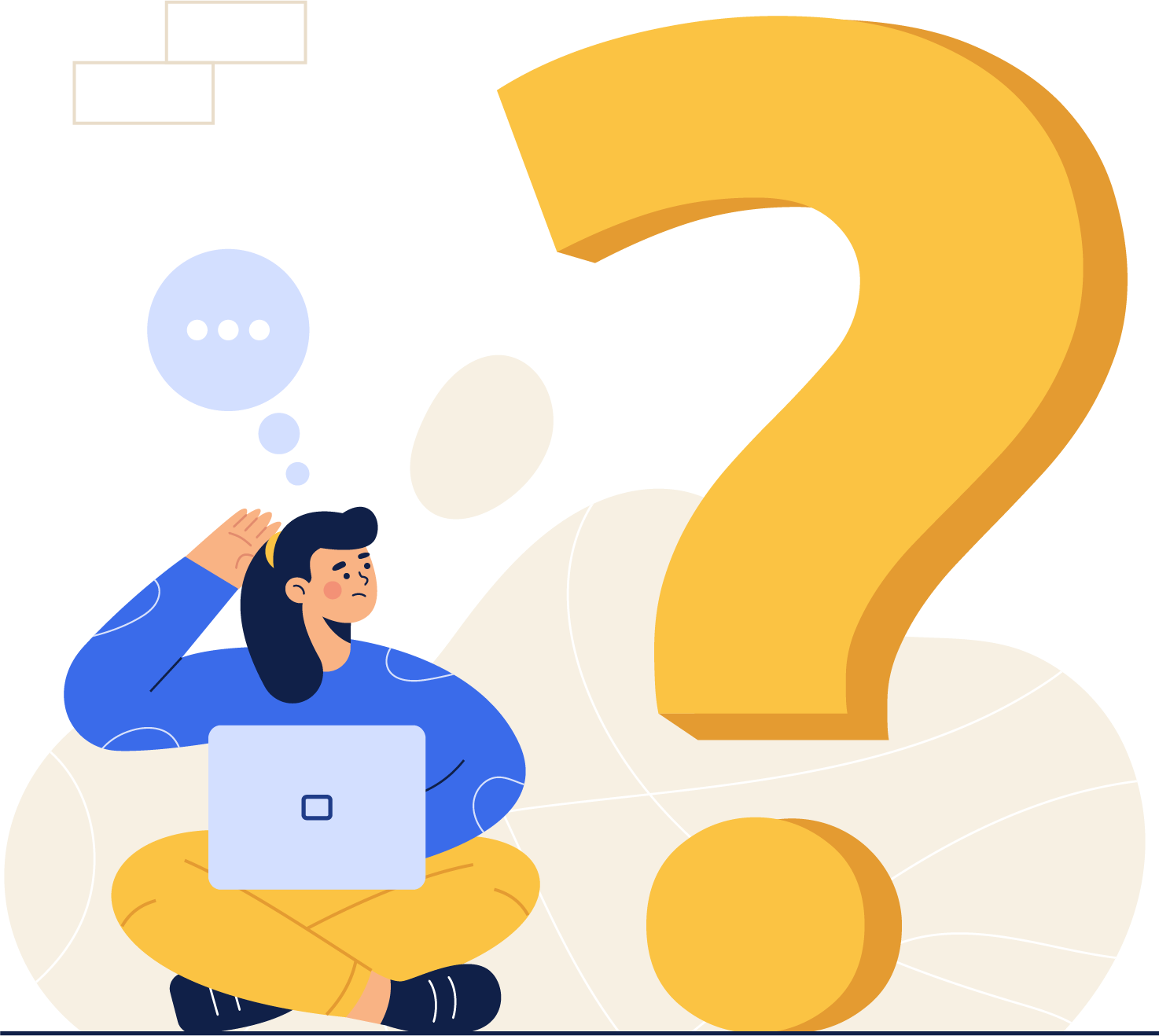 5
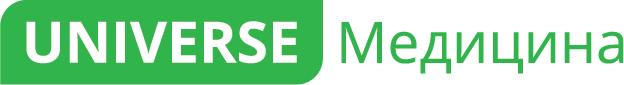 Коммуникации с клиентами
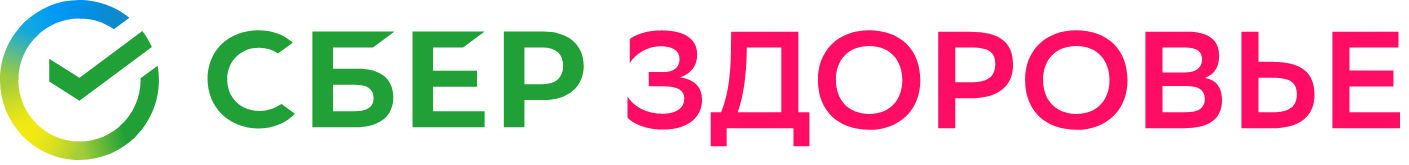 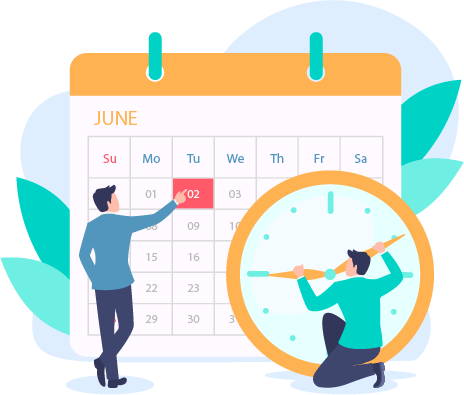 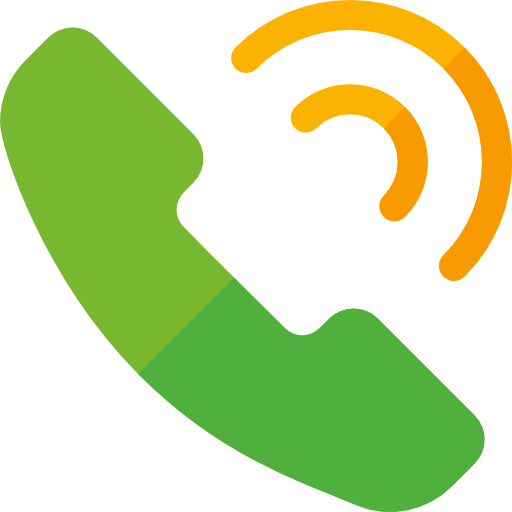 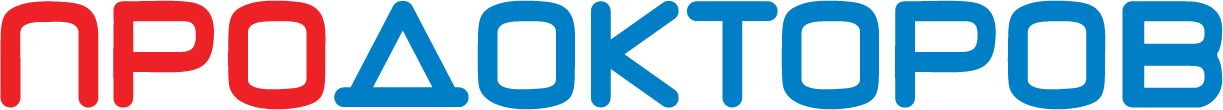 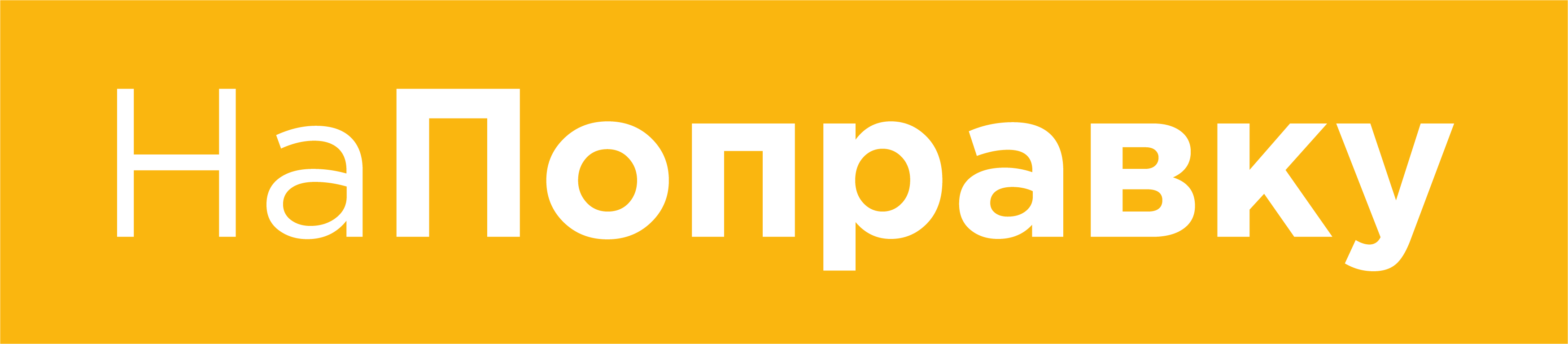 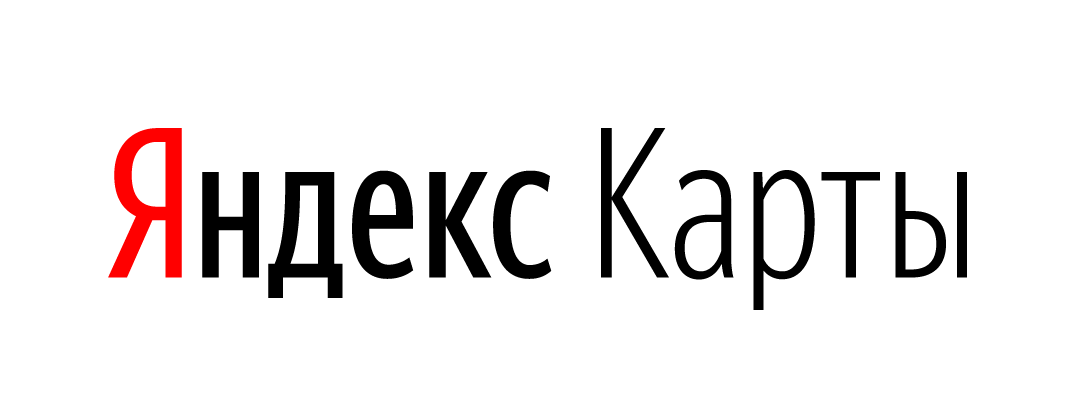 On-line запись
IP-телефония
Лидогенерация
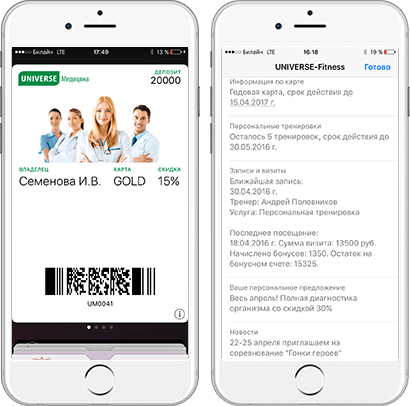 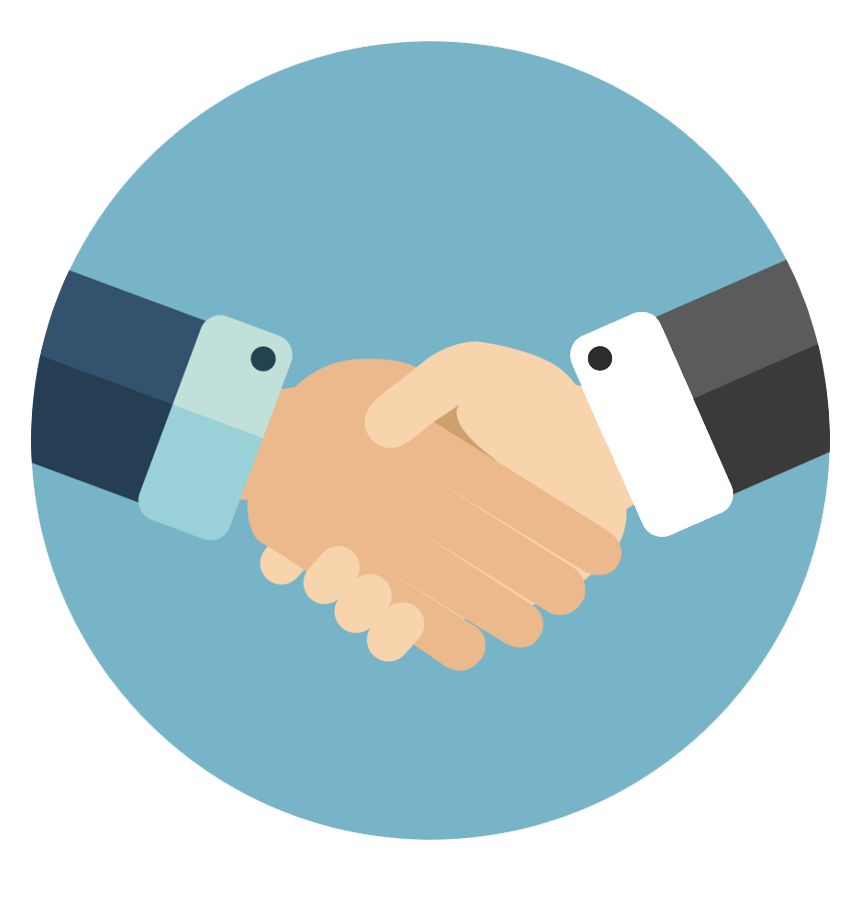 Лояльность
Электронные карты
6
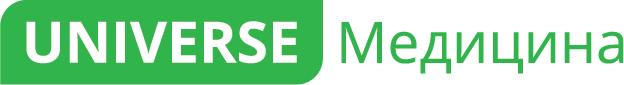 Подключение телефонии
Автоматическое определение клиента по входящему номеру

Возможность набора номера прямо из МИС

Оперативный доступ к истории звонков из карточки клиента

Возможность быстрого прослушивания звонков

Телфин, MANGO OFFICE, Билайн Бизнес, Uiscom, Zadarma, Мегафон
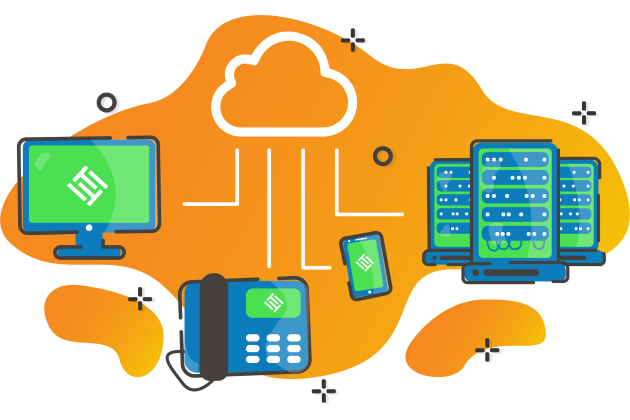 7
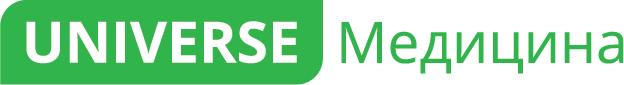 On-line запись
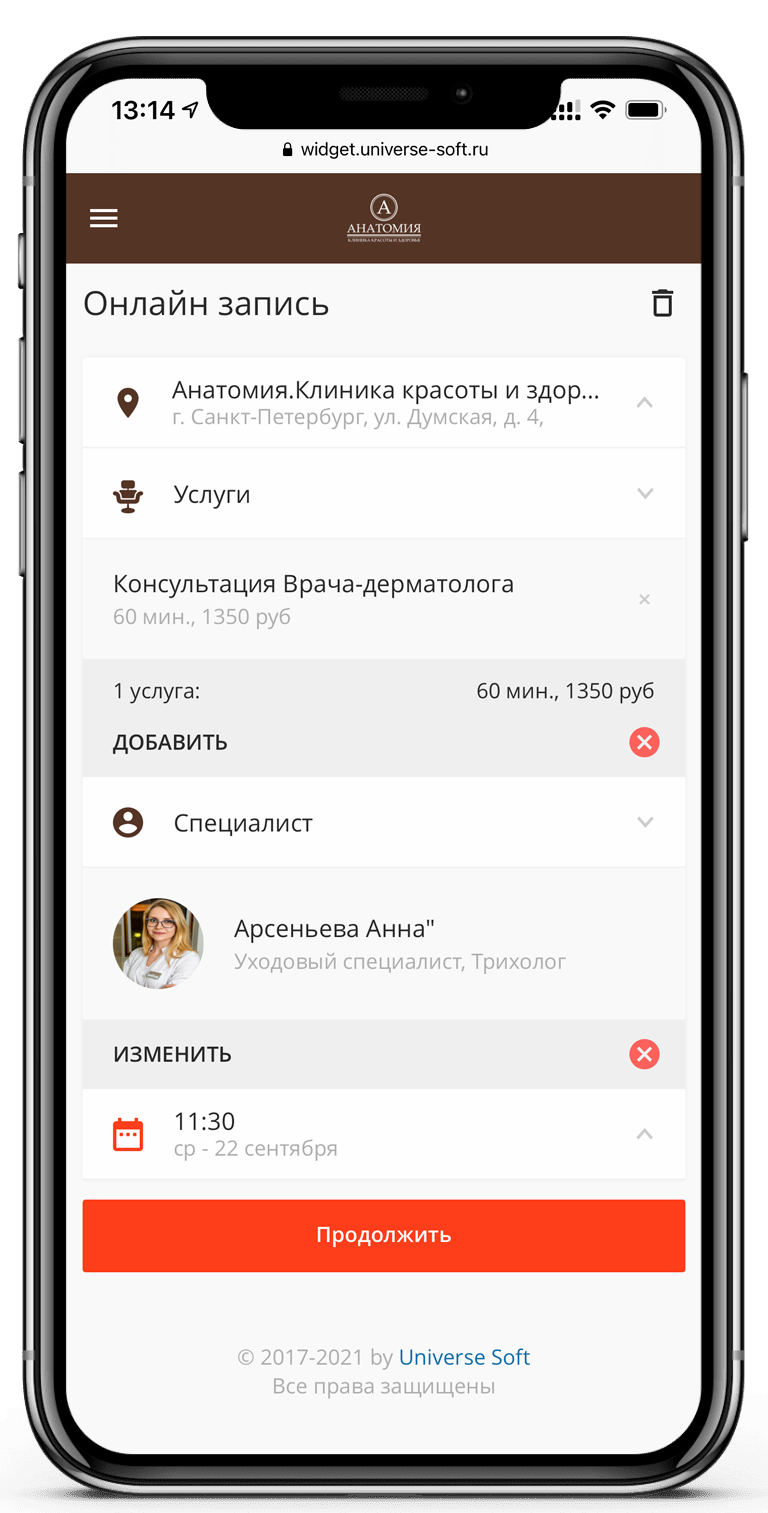 Брендированный виджет

Удобная форма записи

Личный кабинет клиента с фидбэком

Новые клиенты из сервиса Yandex.Карты

Yandex.​Метрика. Все записи передаются, как достижение цели в метрике.

Google.Календарь и Apple.Календарь
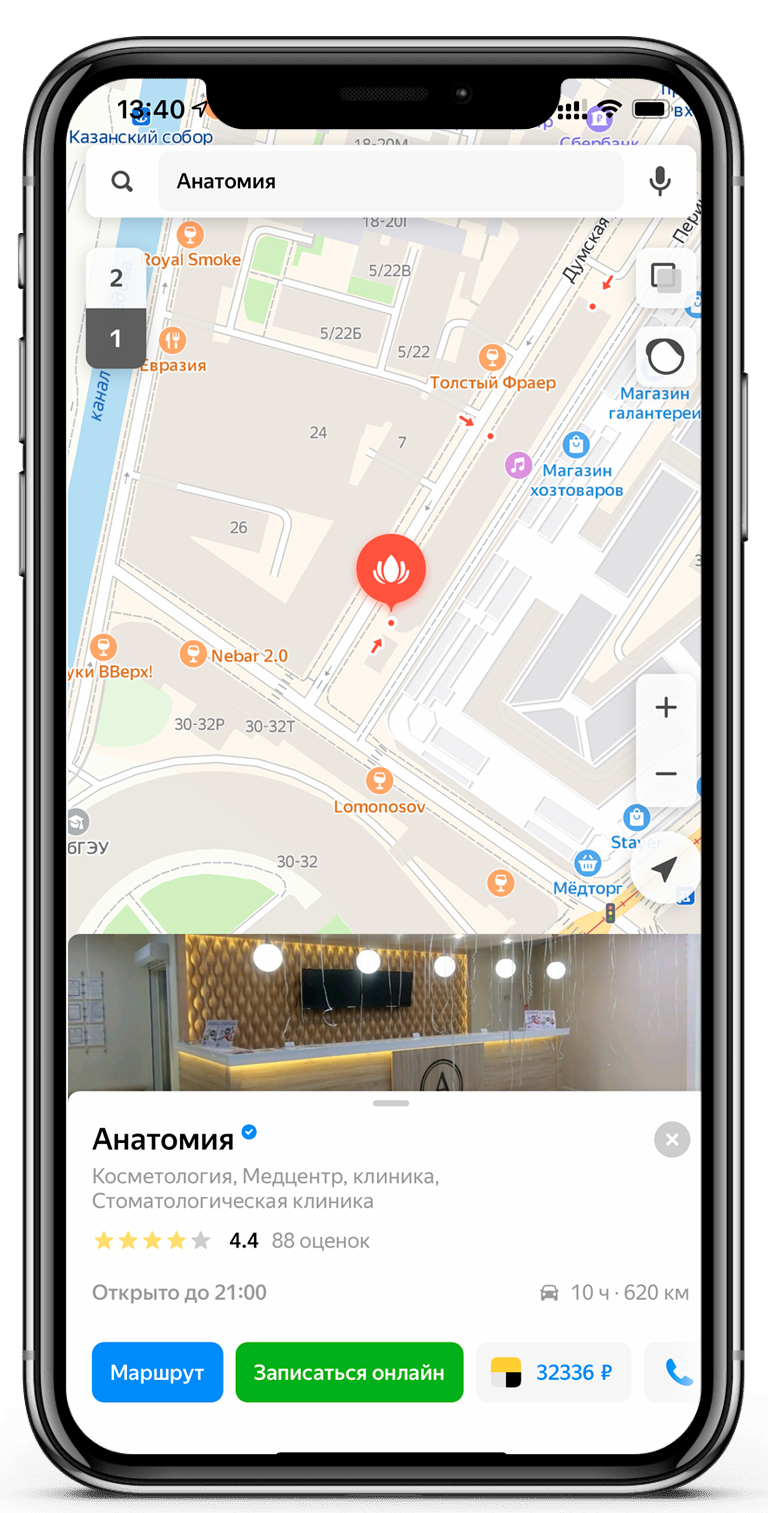 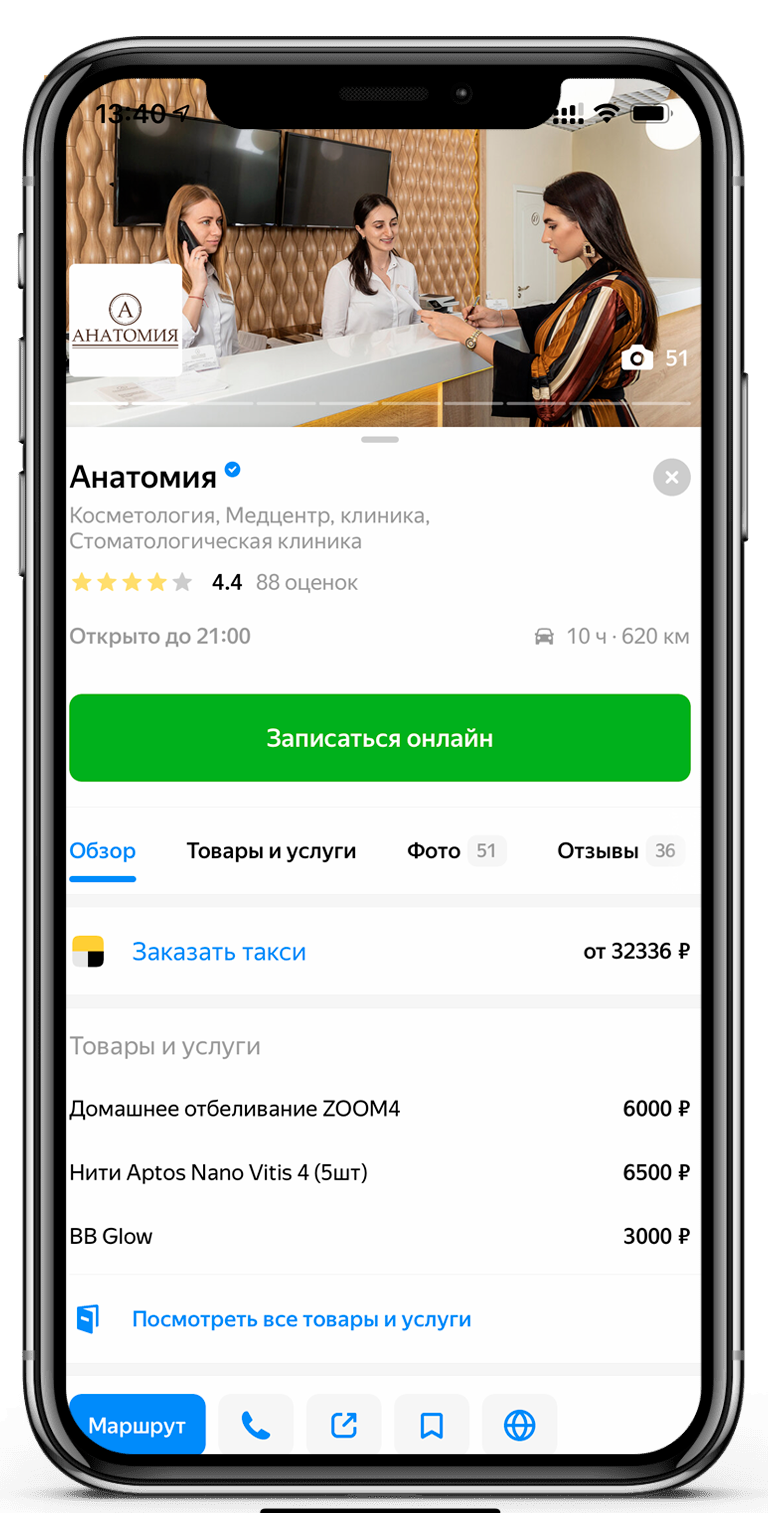 8
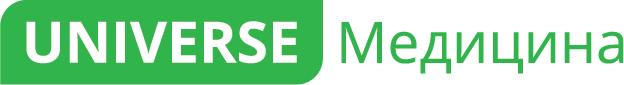 Лидогенерация
Процесс записи к врачу максимально прозрачный, удобный и быстрый

Проверенные отзывы пациентов, которые помогут найти нужного специалиста

Позволяют привлечь необходимое количество новых пациентов за короткие сроки

Клиники и медцентры могут продвигать свои услуги и получать записи

Отзывы пациентов дают ценную обратную связь врачам
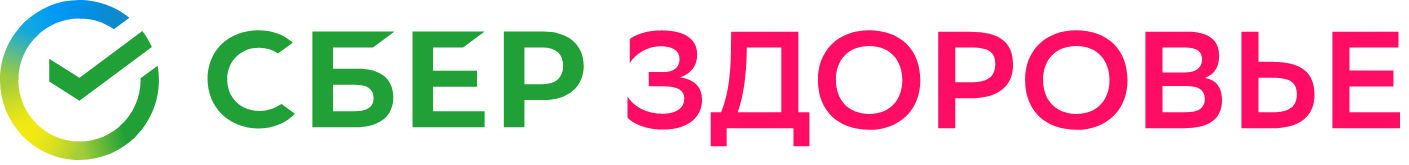 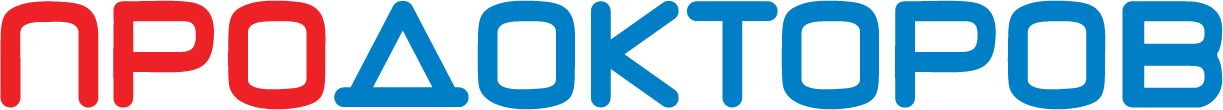 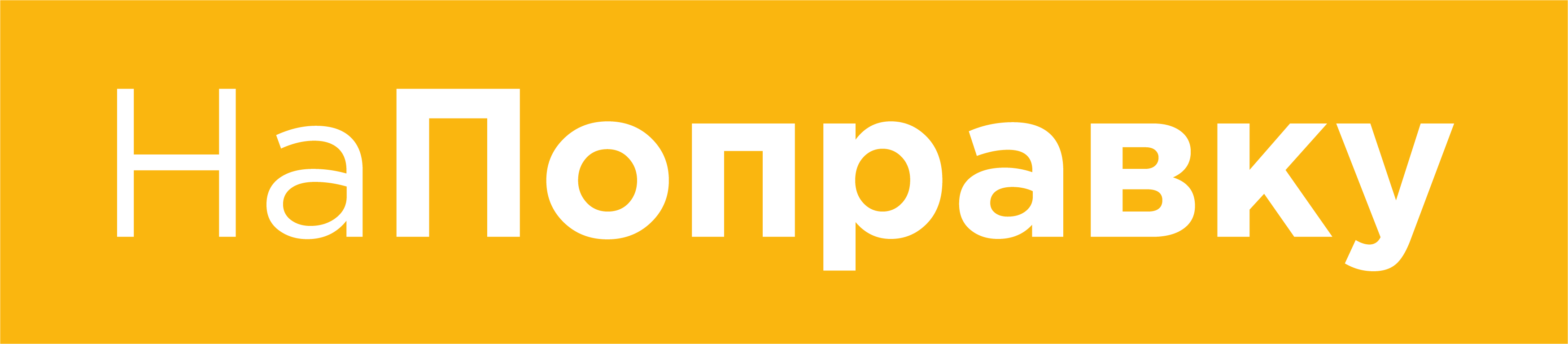 9
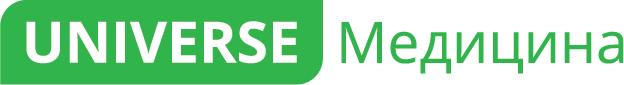 On-line карты
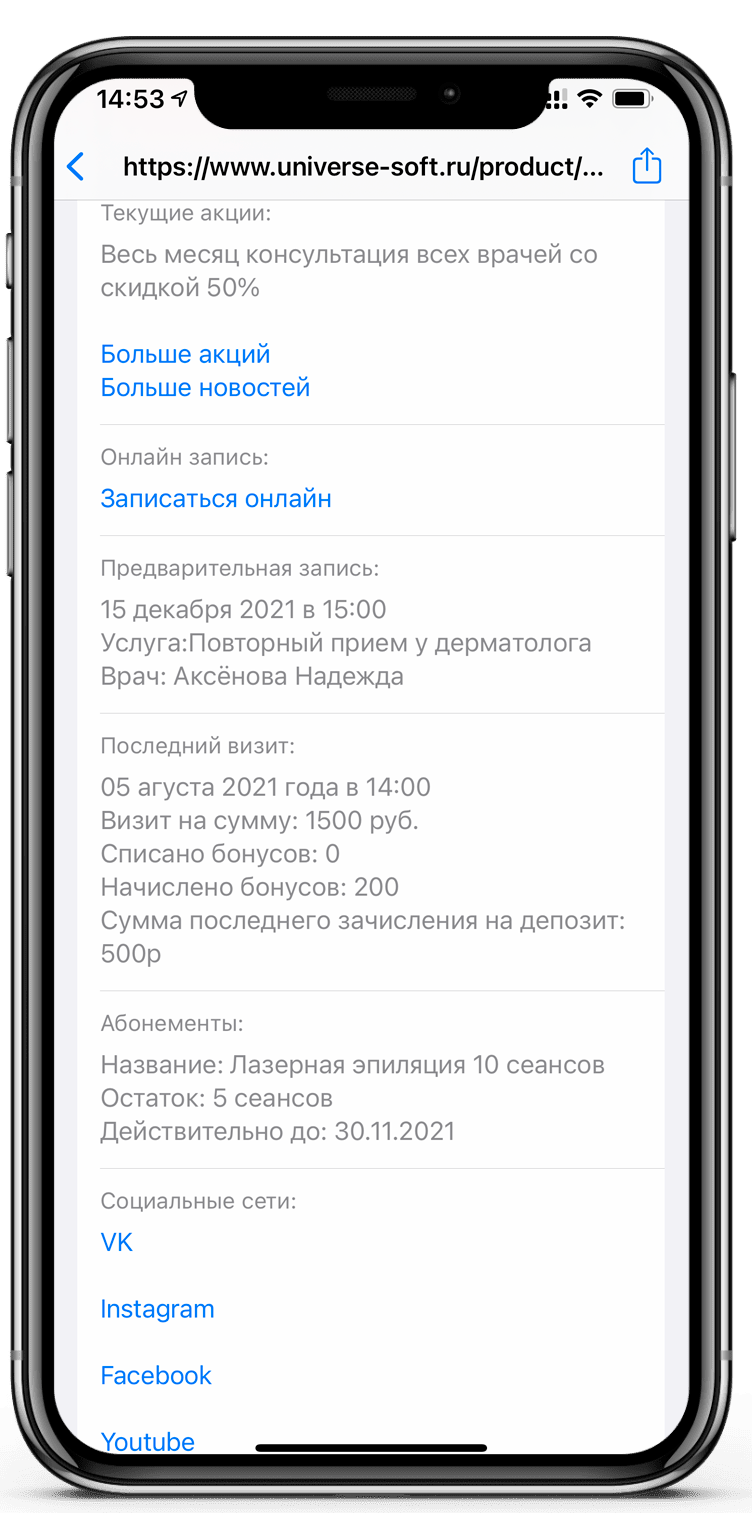 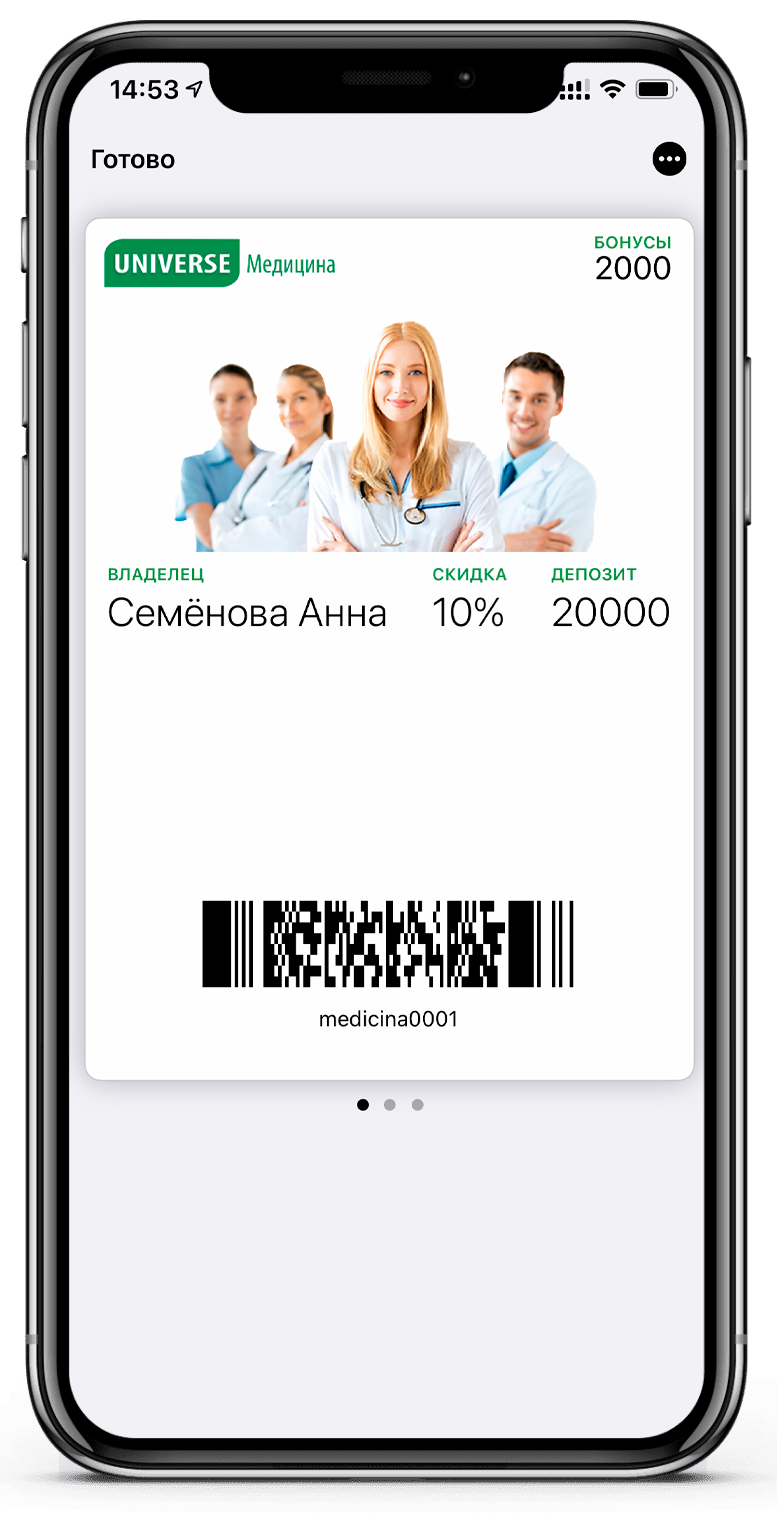 Единая база клиентов с МИС

Онлайн личный кабинет

Интеграция записи

Общая система лояльности

Интернет магазин

Современный способ коммуникации

PUSH
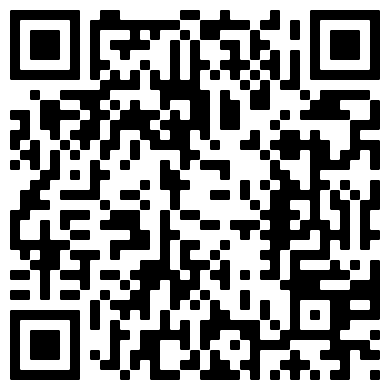 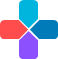 10
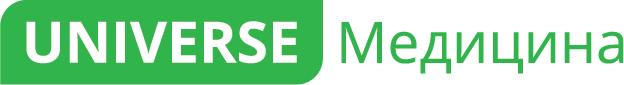 Лояльность
Бонусы/Cashback
Сертификаты
Скидки
Акции
Депозит
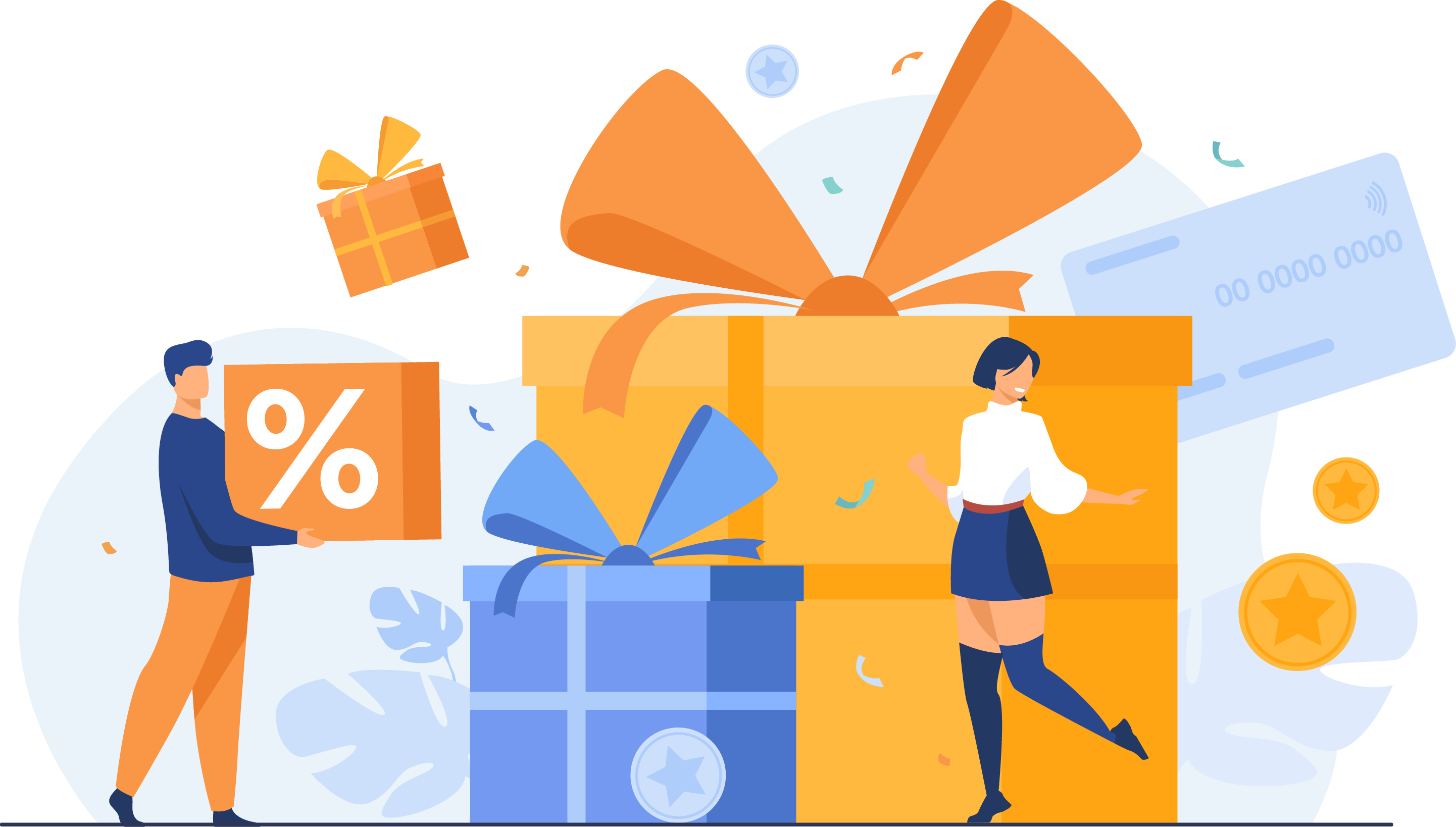 11
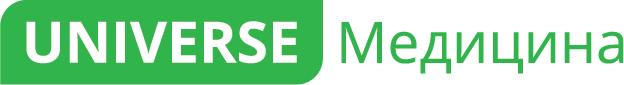 АРМ врача
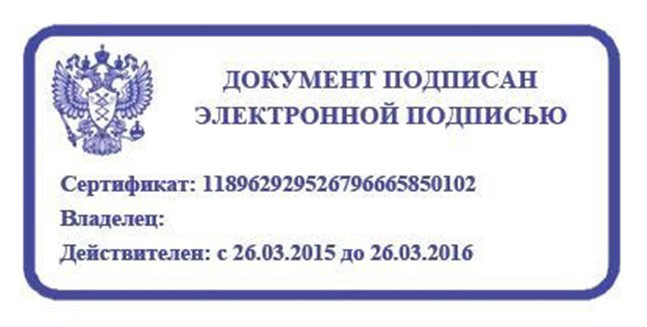 Электронная мед карта, назначения, план лечения

История посещений
История болезни

Электронная цифровая подпись
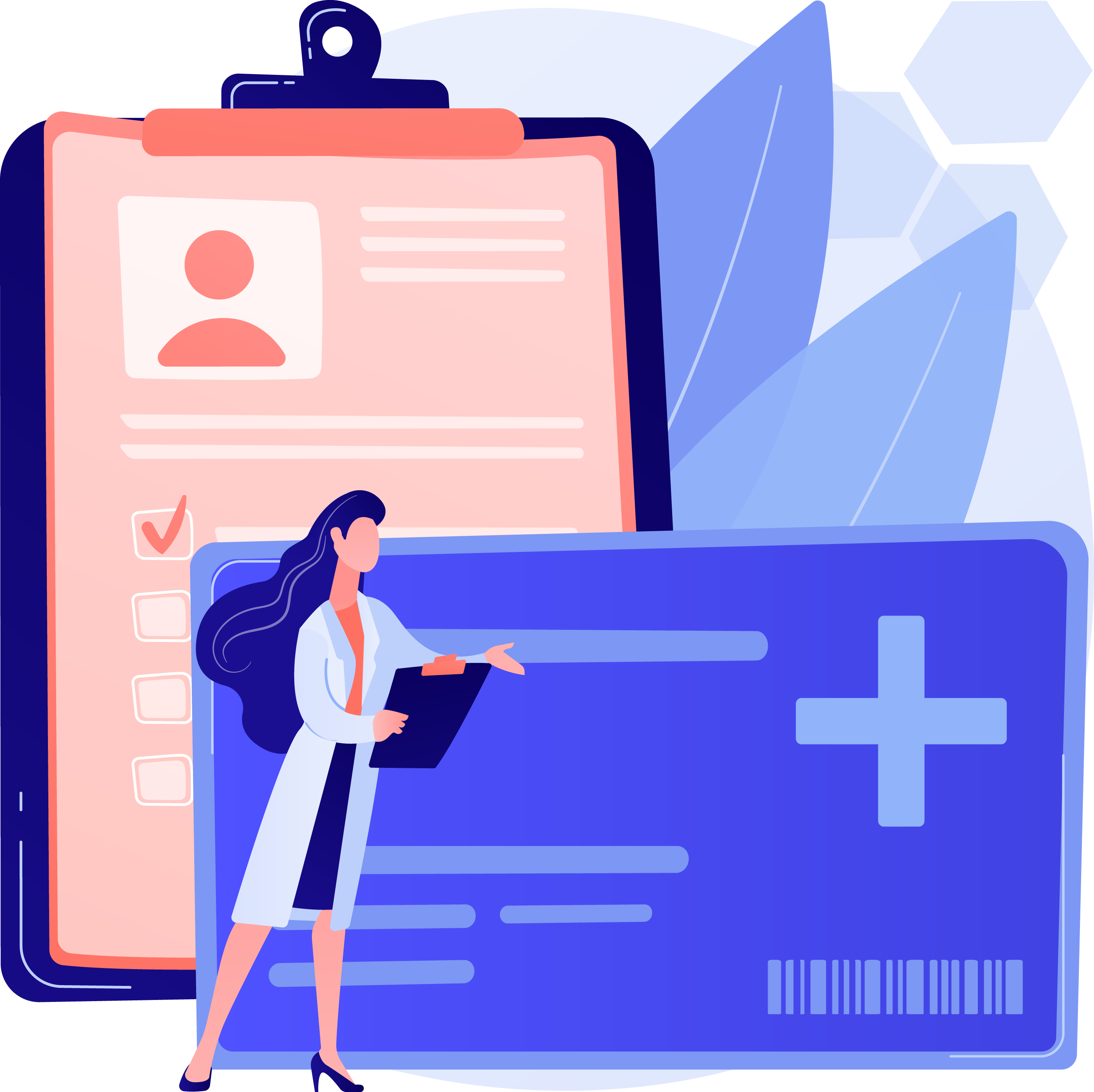 12
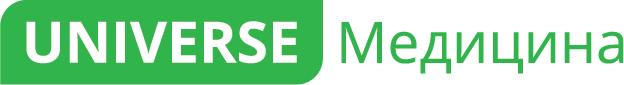 Мотивация сотрудников
Табель учета рабочего времени

Автоматический расчет ЗП (более 50 вариантов)

Оценка эффективности работы (KPI)

Загруженность/доходность/рентабельность специалиста
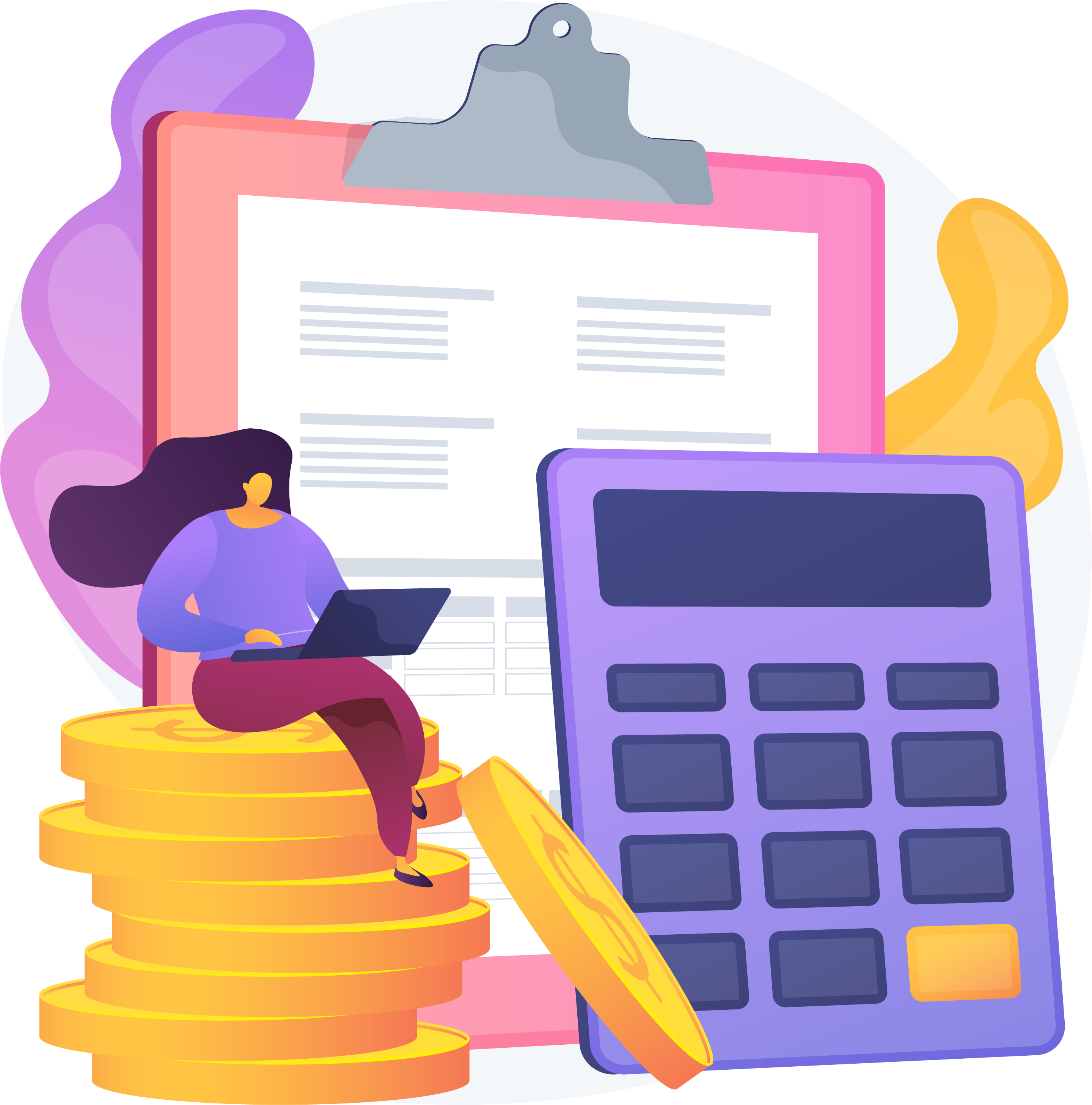 13
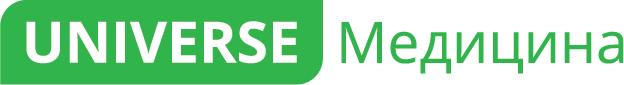 Складской учет
Учет всех операций, включая возврат и списание товара

Учет всех операций с поставщиками

Автоматическое списание по нормам расхода

Учет маркированных препаратов (МДЛП/Честный знак)
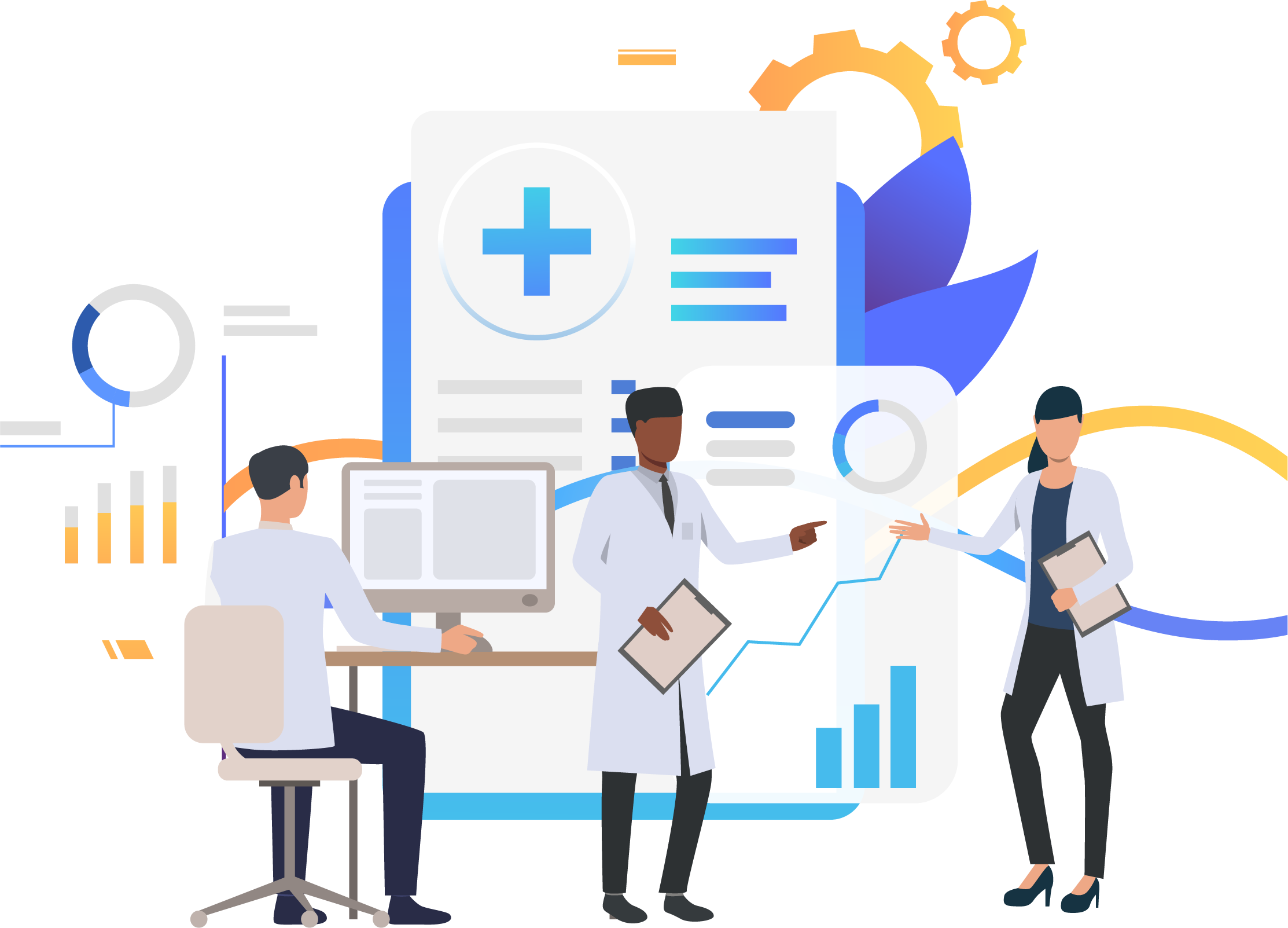 14
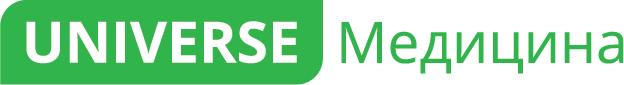 Контроль финансов
Контроль платежей пациентов
Управление доходами и расходами

Учет взаиморасчетов с поставщиками

Интеграция с кассовыми аппаратами и банковскими терминалами

Online доступ к управлению финансами
15
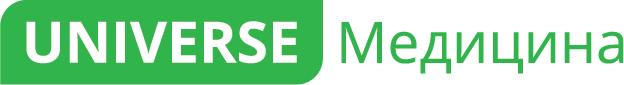 On-line доступ к финансам
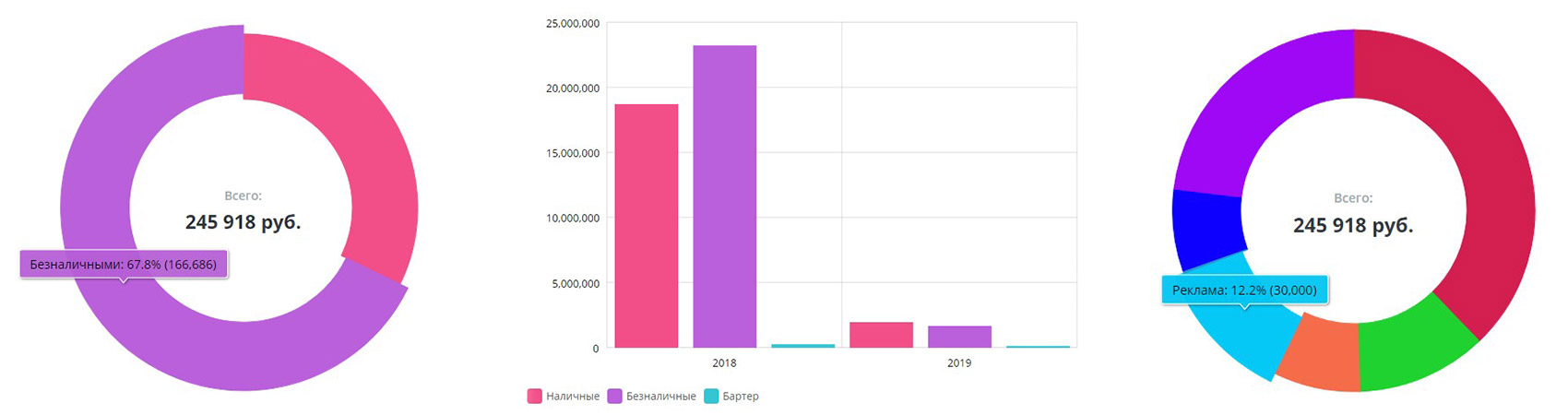 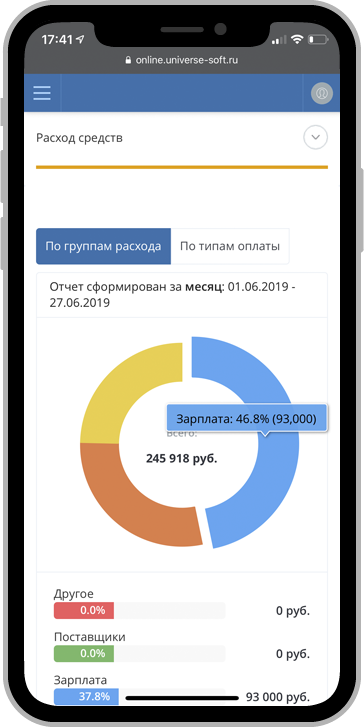 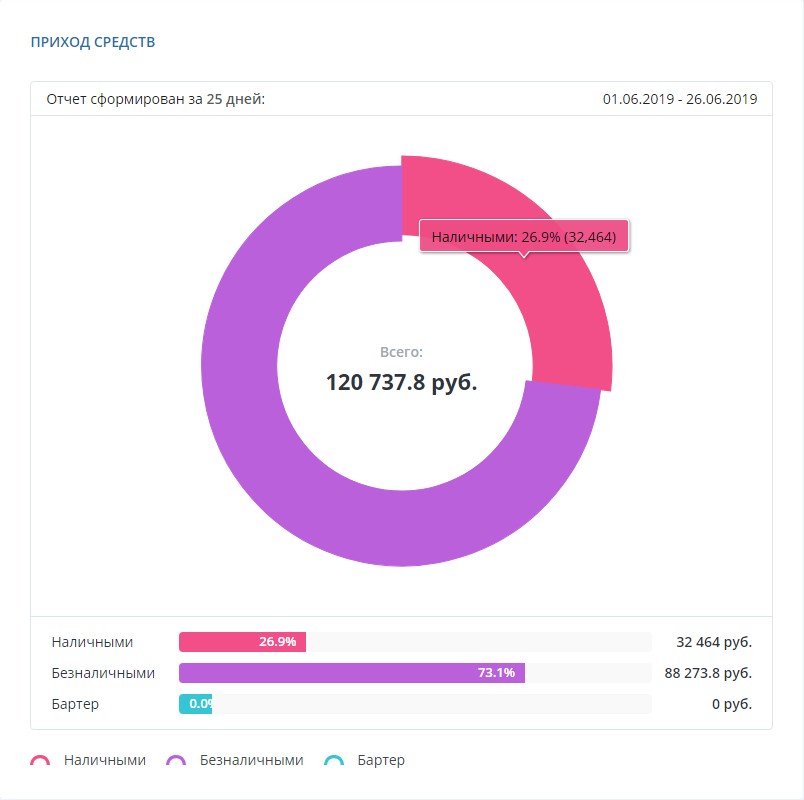 16
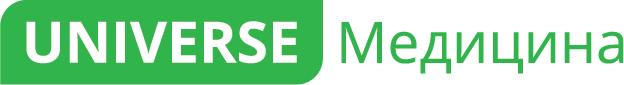 Статистика и аналитика
Финансовые показатели

Оценка рентабельности оказываемых услуг

Эффективность работы персонала

Оценка рентабельности оказываемых услуг

Сравнительный анализ изменения динамики
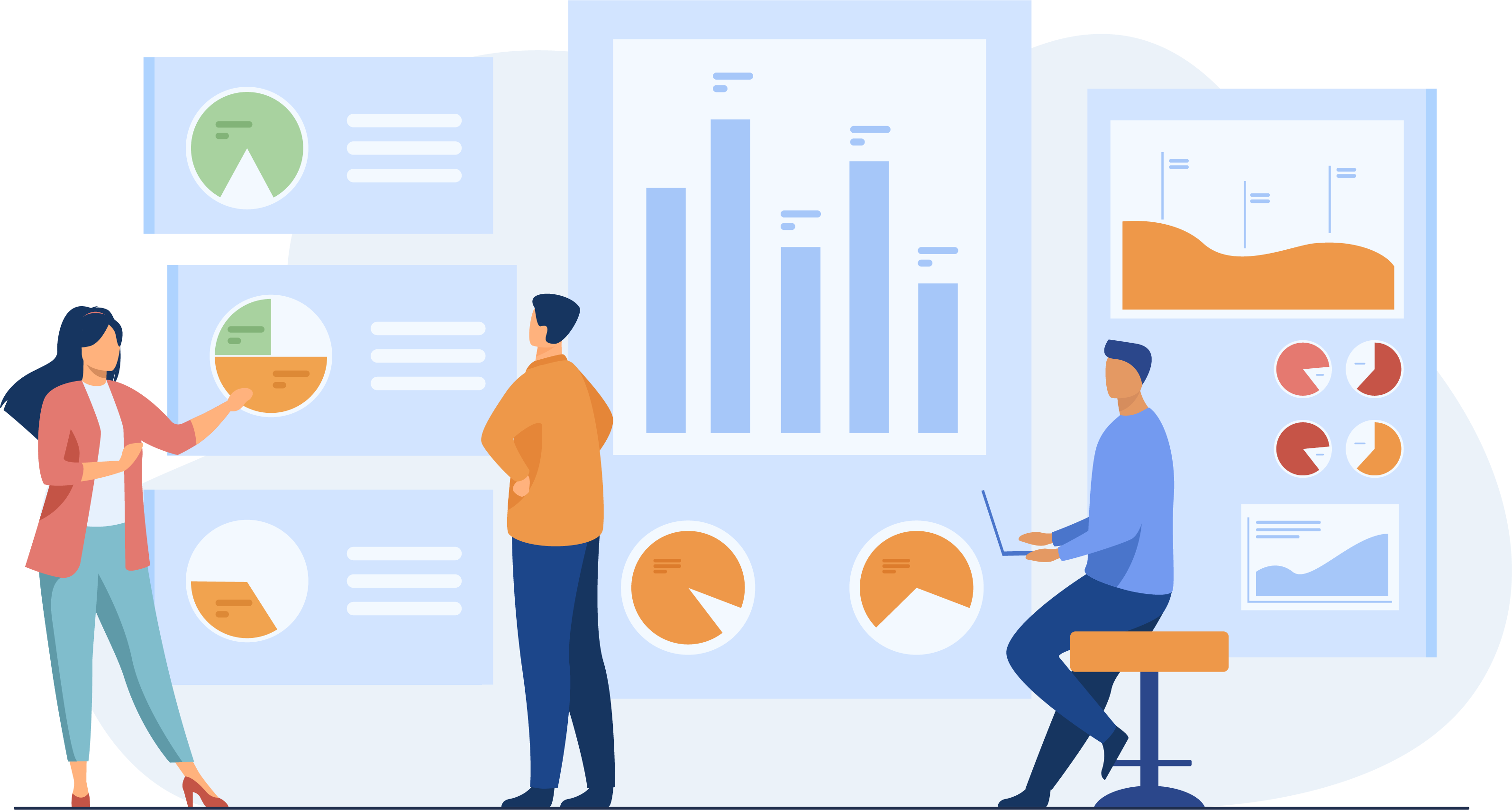 17
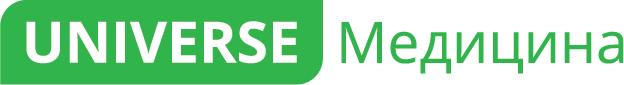 Маркированные товары
Регистрация в системе «Честный знак»

Приобретение 2D сканера штрих-кода

Получение регистратора выбытия

Интеграция системы “Честный знак” с учетной системой – подтверждение прихода накладных от поставщиков

Обновление версии онлайн кассы для возможности работы с маркированными товарами
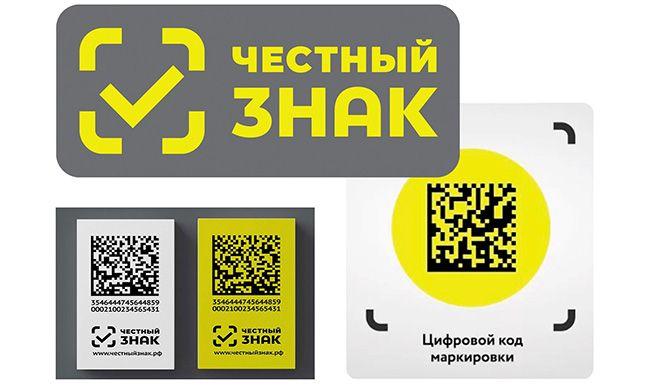 18
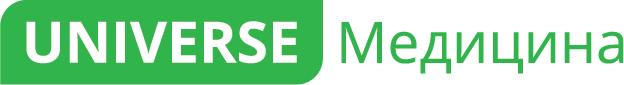 Передача данных в ЕГИСЗ
Постановление Правительства РФ № 555 от 5 мая 2018 года обязывает все медицинские учреждения передавать сведения об оказанной медицинской помощи в ЕГИСЗ

С 1 сентября 2021 года изменился порядок лицензирования мед. организаций

Подключение к ЕГИСЗ через оператора «иной информационной системы» 

Использование готового интеграционного шлюза, через который можно организовать автоматизированный обмен данными с ЕГИСЗ
Регистрация в единой информационной государственной системе здравоохранения

Сведения о медицинской организации (в федеральном реестре медицинских организаций — ФРМО)

Сведения о медицинских работниках (в федеральном регистре медицинских работников — ФРМР)

Интеграция МИС и ЕГИСЗ
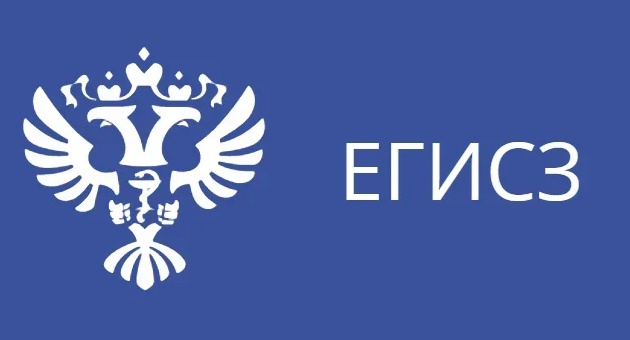 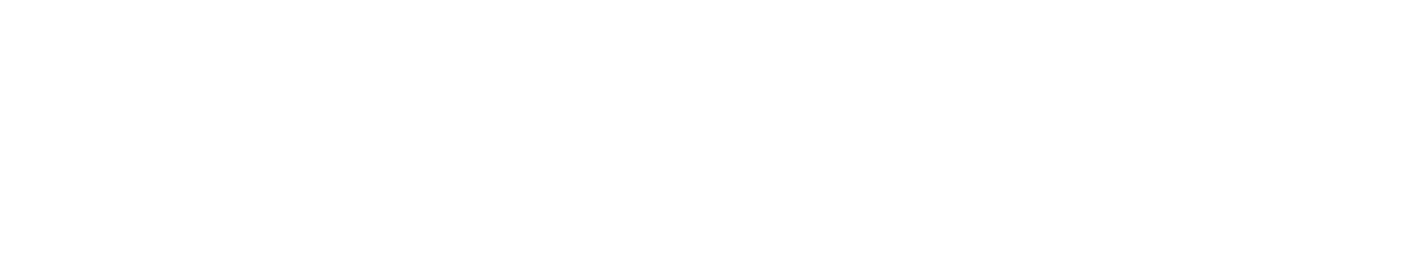 19
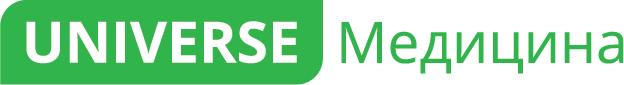 Что мы предлагаем?
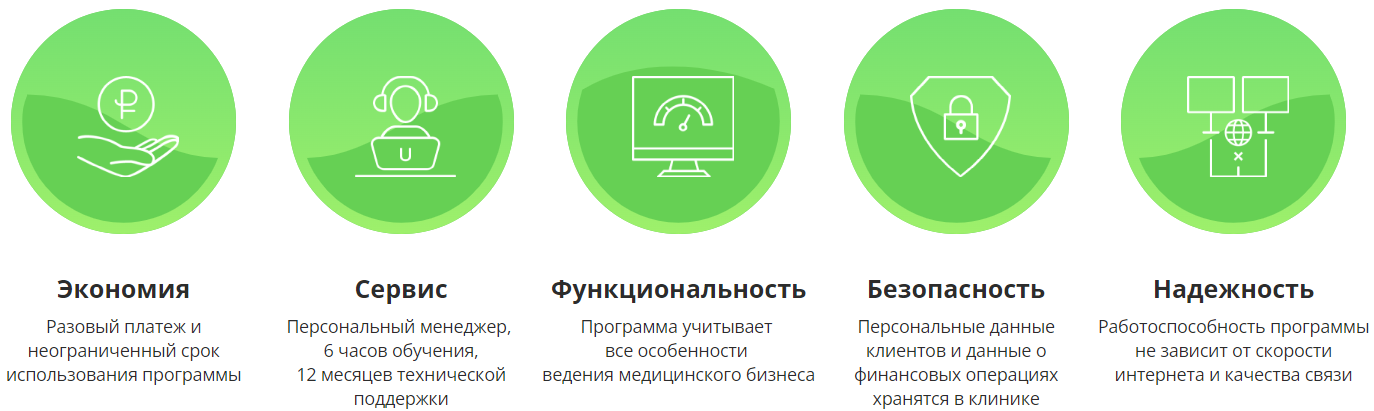 20
Спасибо за внимание!
Директор по развитию
«Юниверс-Софт»
Бученков Евгений
evg@universe-soft.ru
+7-926-155-02-85
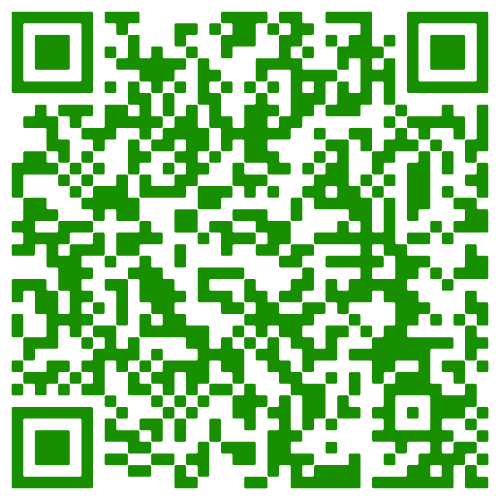 Напиши мне в WhatsApp
и получи скидку 20%
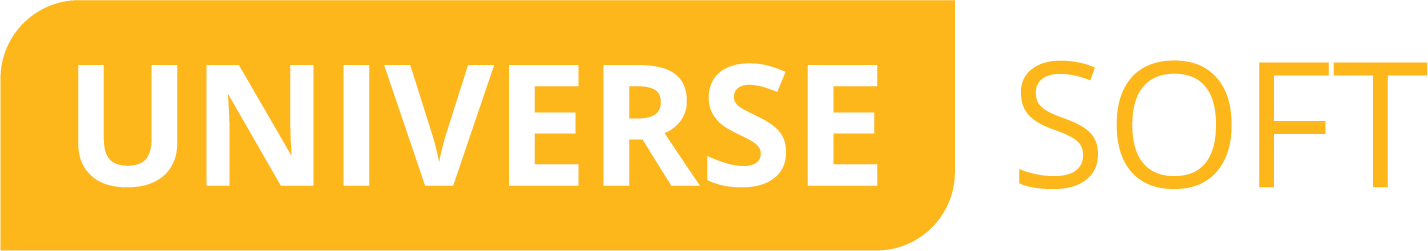